Navigating private placement regimes around the world 2017Hong Kong
Gaven Cheong – Simmons & SimmonsArmin Choksey - PWC
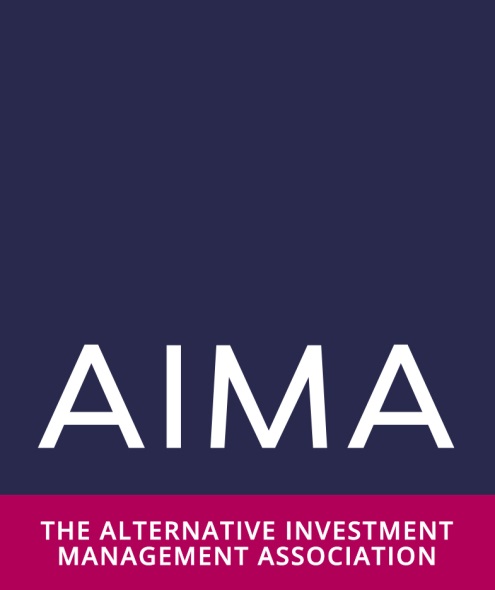 19 October 2017
Private Placement Regime – Hong Kong
What is the legislation in your jurisdiction which applies to the marketing of Funds?
Would marketing (or otherwise making offers or sales) of units or shares of a Fund in your jurisdiction trigger the need for registration/authorisation?
In some countries the definition of marketing is relatively narrow (for example, perhaps it follows the AIFMD ('offer or placement')) and in others, it is very widely defined (just naming a Fund would be 'marketing' or ‘offering’). What's the position in your jurisdiction?
Are there restrictions on the type of prospective investors which can be targeted?
Private Placement Regime – Hong Kong
What are the pre-conditions, if any to being able to market a Fund via private placement in your jurisdiction?
What's the territorial scope of the requirements? Would it change the answers to any of the above if visits, meetings, events or activities were held outside your jurisdiction?
Is reverse enquiry recognised in your jurisdiction? 
Can managed accounts be offered to investors in your jurisdiction?
If the offer or sale of fund shares is constrained in your jurisdiction, what are the commonly used work-arounds and how do they work?
Navigating private placement regimes around the world 2017
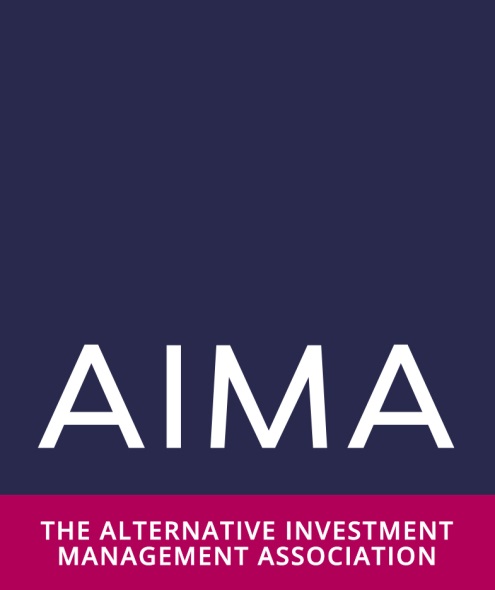 19 October 2017